Intense muon beams for Higgs studies
The ESSµSB project is based on the production, accumulation and cooling for a future facility of intense muon beams to study the Higgs related scalar sector.
A practical m+ -m-  Higgs factory as a next facility consists of
 a high-intensity H- source feeding p-compressor rings;
a p–p -m  decay channel at a optimal muon momentum compression to about 220 MeV/c;
a robust m± ionization–cooling system, compressing the bunches in 6D;
a fast recirculating LINAC acceleration system to bring  muons to the required energy where collisions are recorded;.
 a L ≈ 1032 cm-2 s-1 m+-m- collider ring at the Higgs mass and a L ≈ 1034 cm-2 s-1 m+-m- collider in the sub-TeV range.
The large ESS proton intensity is directly related to the relatively short muon lifetime
ESS March 2, 2020
Slide# : 1
ESS production at 2.0 GeV
A GEANT4 simulation has been used for charged pion and kaon in a mercury target at the kinetic energy of 2.0 GeV. 
 The 3.3 x 1014 p/pulse generate 3.85 x 1013 π+/pulse and 2.64 x 1013 π-/pulse in the forward direction with respect to the beam and a transverse momentum at production < 250 MeV/c. The peak of the momentum distributions is at about 120 MeV/c. 
.
The π are decaying with a mean lifetime of ct = 7.8 m, corresponding to path of 8.94 m at the most probable momentum of 160 MeV/c 
The µ  have ct = 659.1 m, and the longer decay length of 1370 m at 220 MeV/c
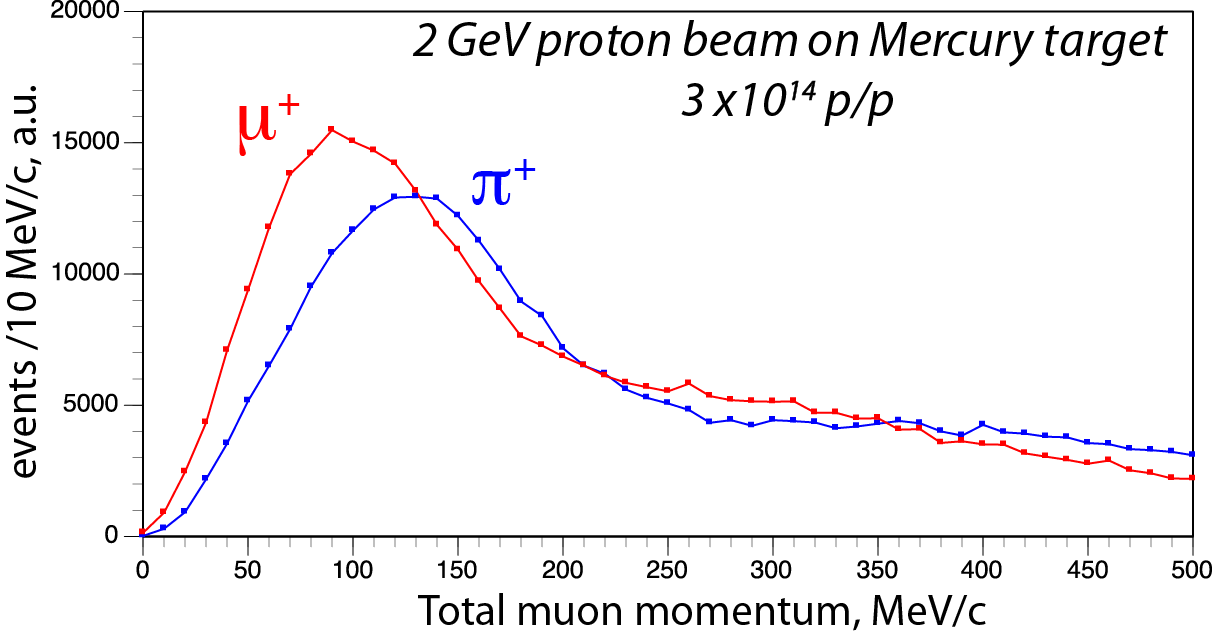 Uppsala_Feb_2016
Slide# : 2
The proton rings
The  rate of the ESS- LINAC may be doubled to 28 Hz.
Two proton rings of 35 m radius, the “Accumulator” collects the LINAC pulse and the “Compressor” steers the bunch to 1.5 ns. 
The beam transfer from the LINAC to the Accumulator is performed by a multi-turn injection of negative [p+2e-] ions, stripped at the entrance of the Accumulator ring, either with a thin absorbing carbon foil or of an appropriate LASER beam.
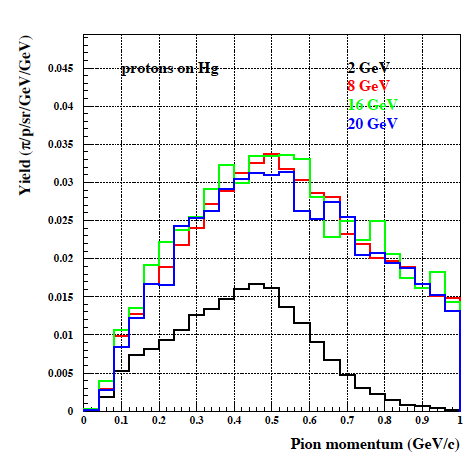 The pion spectrum produced by a given “proton power” (the number of protons inversely proportional to its energy) is nearly independent of proton kinetic energy between 8 and 20 GeV and a only a factor two lower for 2 GeV.
Yield (π/p/sr/GeV/GeV)
P. Sala: prediction
Pion momentum 300 MeV/c
VeniceF, March 2019
Slide# : 3
Accumilator and compressor rings for H-
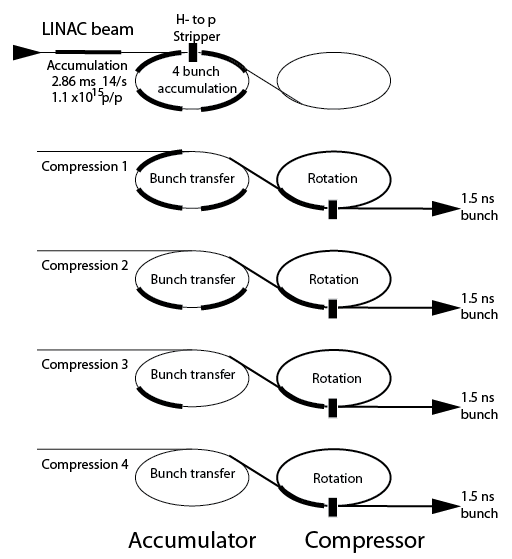 In order to make use of a 5 MWatt/pulse from the ESS and the requirement of 1.5 ns long proton pulses, 2 coupled rings (Accumulator and Compressor) may subdivide the beam pulse into four pulses and operate the secondary beam at 4 x 14 = 56 Hz and a 17.8 ms bunch rate.
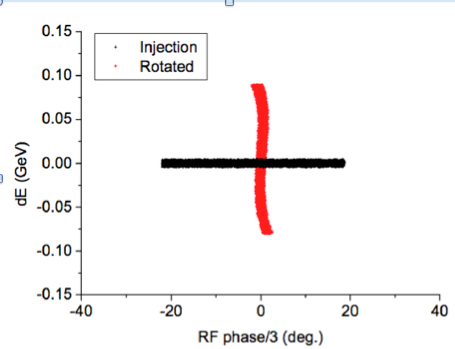 Rings have 35 m radius, wth 4 pulses of 120 ns each separated by 50 ns.
ESS March 2, 2020
Slide# : 4